Vježbenička tvrtka „unske niti”
„Svi konci su u našim rukama”
naša vježbenička tvrtka „Unske niti” bavi se prodajom tekstila na veliko
tvrtka se nalazi u Hrvatskoj Kostajnici, u Ulici hrvatskih branitelja 14
u ponudi imamo kvalitetne jakne, kapute, veste i hlače
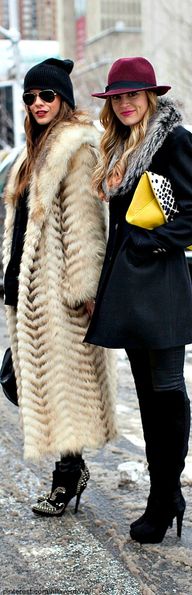 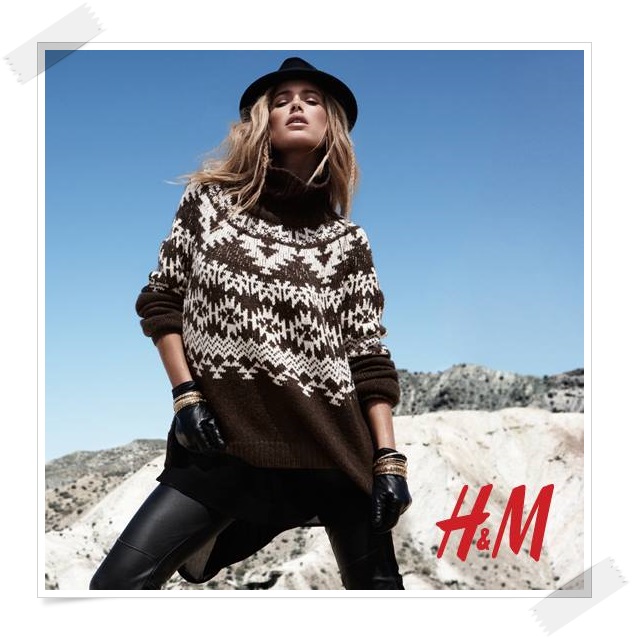 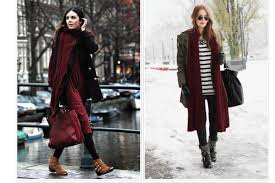 MISIJA - prodajemo orginalne proizvode koji svojom kvalitetom povezuju generacije potrošača. Naša najveća vrijednost su zaposlenici i bogato iskustvo dugogodišnje tradicije

VIZIJA – svojim se prodajnim programom nastojimo približiti svakom pojedinom kupcu stvarajući zajednički jedinstven stil odijevanja te postati liderska trgovina tekstila u Hrvatskoj
Cilj i značajke nabavnog tržišta
vježbenička tvrtka svoje tekstilne proizvode nabavlja od proizvođača na domaćem tržištu
 cilj je nabavljati visokokvalitetne proizvode koji će zadovoljiti naše potrošače
Cilj i značajke prodajnog tržišta
cilj je potražnja vježbeničkih tvrtki za tekstilnim proizvodima sa visokom kvalitetom koja će zadovoljiti potrebe naših potrošača
 dugoročni cilj jest postati prepoznatljivo ime za tekstilne proizvode te osigurati trajno zapošljavanje i rast tvrtke
 kratkoročni ciljevi su širenje na nova tržišta, sudjelovanje na sajmovima vježbeničkih tvrtki na lokalnoj i regionalnoj razini
IZRADILE:

Ivona Nožar & Lorena Stanić 3.b